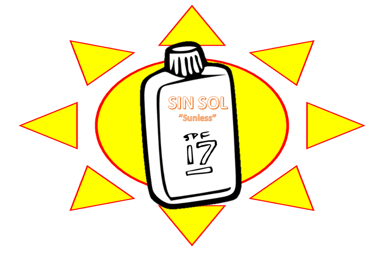 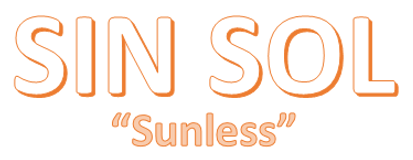 SIN SOL SUNSCREEN
Erin Waire, 
Reilley Chamness, 
and 
Cassidy Craig
Summary of the task
Main goals: 
	- Create the most safe sunscreen with the highest SPF using 	benzophenone-3 and ethylhexylmethoxycinnamate 
	- Create the most durable package to successfully transport the 	sunscreen
	- Optimize the lowest cost for both the ingredients used in the 	sunscreen and the packaging materials 

 The MSDS set a safety maximum for the two chemical used in our sunscreen
	-  Benzophenone-3: 6%
	- Ethylhexylmethoxycinnamate: 7.5%
[Speaker Notes: Most safe = LD 50 tests  acute toxicity test that are conducted to see how much of a chemical is needed to kill 50% of a population
Highest SPF = varies between the different chemicals used]
MSDS Safety Precautions
Cost analysis for the sunscreen ingredients
GOAL PRICE: $0.35
TOTAL PRICE: $0.27 !!!
[Speaker Notes: All three of us searched for each ingredient needed in our sunscreen separately online
We looked to try to find the lowest price per gram 
We analyzed each of our prices and in this table combined the lowest price found for each ingredient]
What is LD50 testing?
Tests that are conducted on living things to determine the amount of a chemical is required to kill 50% of the population 
	- 50% survival rate insures that the specific dose will not have a 	harmful effect on the organism 
	- The safest dose of the chemical will have to highest survival rate

 Tested on E. coli (bacteria) and D. pulex (sea fleas)
Ld50 data
Ethylhexylmethoxycinnamate E.coli Testing (Average)




Ethylhexylmethoxycinnamate D. pulex Testing (Average)
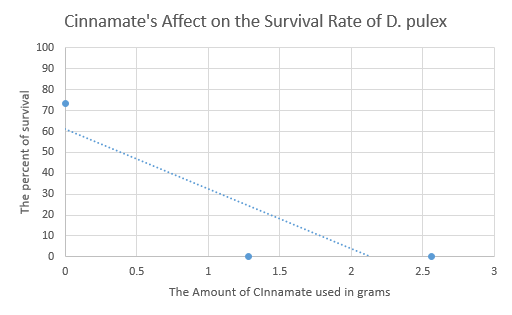 BASED ON THE TRENDLINE, AMOUNTS OF CINNAMATE FROM 0 g TO 0.4 g CAN BE USED BECAUSE THE SURVIAL RATE WOULD BE ABOVE 50%
Conclusions from ld50 Ethylhexylmethoxycinnamate tests
As a group, we discuss the solubility of ethylhexylmethoxycinnamate 	
	- Soluble in oil and alcohol 
	- Insoluble in water 
 In the E. coli testing, all three values had a survival rate over 50%
	- E. coli is a bacteria that is stored in alcohol 
	- Ethylhexylmethoxycinnamate was fully and thoroughly mixed into the E. 	coli solution  high survival rate (all over 50%)
[Speaker Notes: E. Coli was in an alcohol solutions when we conducted our tests]
Conclusions from ld50 Ethylhexylmethoxycinnamate tests
In the D. pulex testing, only the control had a survival rate over 50%
	- D. pulex is a organism that lives in water 
	- Because of its insolubility in water, ethylhexylmethoxycinnamate was not 	able to dissolve into the D. pulex solution  high concentration = no 	survival rate (all 0%)
 Major effect on our testing 
 No other complex organisms that are safely stored or mixed with alcohol to test 
WE CHOSE TO USE THE 50% VAULE OF THE ETHYLHEXYLMETHOXYCINNAMATE BECAUSE OF INSOLUBILITY IN WATER 3.26 g
[Speaker Notes: EXPLAIN HOW 3.26 G WAS FOUND  7.5% OF THE SUNSCREEN]
Recommendations for the formula mix and total cost
Benzophenone-3 E.coli Testing (Average)



Benzophenone-3 D. pulex Testing (Average)
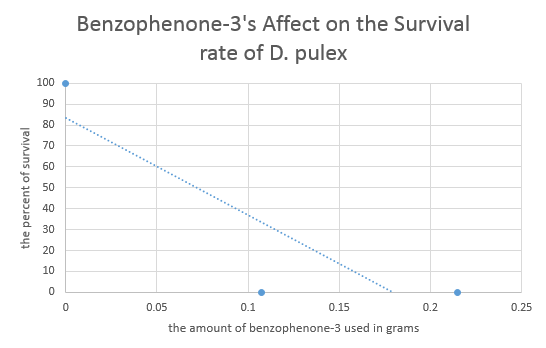 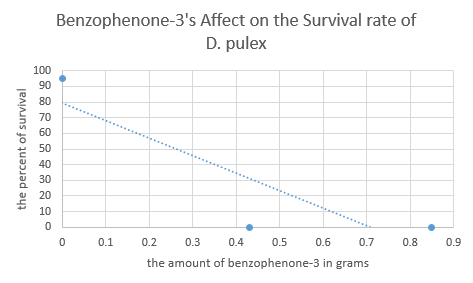 Continued…
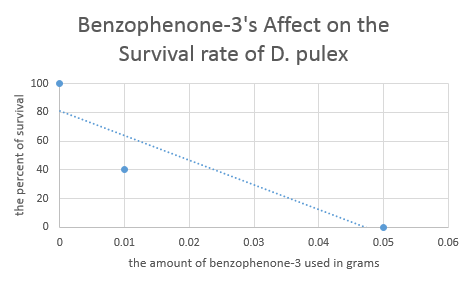 GRAPH 1: 
THE TRENDLINE SUGGESTS THAT AMOUNTS FROM 0 g TO 0.26 g CAN BE USED BECAUSE THE SURVIAL RATE IS ABOVE 50%
GRAPH 2:
THE TRENDLINE SUGGESTS THAT AMOUNTS FROM 0 g TO 0.075 g CAN BE USED BECAUSE THE SURVIAL RATE IS ABOVE 50%
GRAPH 3: 
THE TRENDLINE SUGGESTS THAT AMOUNTS FROM 0 g TO 0.018 g CAN BE USED BECAUSE THE SURVIAL RATE IS ABOVE 50%
[Speaker Notes: 50 percent survival rate = (0.016,5)]
Conclusions from ld50 Benzophenone-3 tests
As a group, we discuss the solubility of benzophenone-3	
	- Soluble in oil and alcohol 
	- Insoluble in water 
 In the E. coli testing, all three values had a survival rate over 50%
	- E. coli is a bacteria that is stored in alcohol 
	- Benzophenone-3 was fully and thoroughly mixed into the E. coli solution 	 high survival rate (all over 50%)
[Speaker Notes: E. Coli was in an alcohol solutions when we conducted our tests]
Conclusions from ld50 Benzophenone-3 tests
In the D. pulex testing, only the control had a survival rate over 50%
	- D. pulex is a organism that lives in water 
	- Because of its insolubility in water, the benzophenone-3 was not able to 	dissolve into the D. pulex solution  high concentration = no 	survival rate (all 0%)
 Major effect on our testing 
 No other complex organisms that are safely stored or mixed with alcohol to test 
WE CHOSE TO USE THE 100% VAULE OF THE BENZOPHENONE-3 BECAUSE OF THE INSOLUBILITY OF WATER 5.22 g
[Speaker Notes: Decided to conduct more tests on the Benzophenone  longer survival rate (time)  could see the sea fleas dying almost as soon as they entered the Cinnamate
 Before we found the major flaw in our experiment that would have saved a lot of time]
Recommendation for the sunscreen formula
SPF (Sun protection factor)
The SPF depends on the amount of specific chemicals used in the sunscreen
 Ethylhexylmethoxycinnamate: 1% corresponds to an SPF of 2
 Benzophenone-3: 1% corresponds to an SPF of 1.5

We used 3.75% Ethylhexylmethoxycinnamate and 6% Benzophenone-3
	- Ethylhexylmethoxycinnamate: 	3.75% × 2 = 7.5 SPF
	- Benzophenone-3: 	5.44% × 1.5 = 8.16 SPF
TOTAL SPF: 16
Visual Representation of Initial Material Findings
KEY: 

No Damage: 3
Little Damage: 2
Lots of Damage: 0

TOTAL AMOUNT OF POINTS IN EACH SECTION: 18
Justification of Materials Selected for Package Construction
[Speaker Notes: Explain verbally why you chose the materials that we did and how we are using the other materials to improve the score of our materials]
Cost analysis of the package
Maximum budget (using glue) - $3.00
Maximum budget (without glue) - $4.00
Our materials:
	- 1 cardboard square - $1.00
	- 2 plastic bag - $1.00 ($0.50 each)
	- 1 wax paper - $0.50
	- Glue
TOTAL COST: $2.50 !!!
Package Design
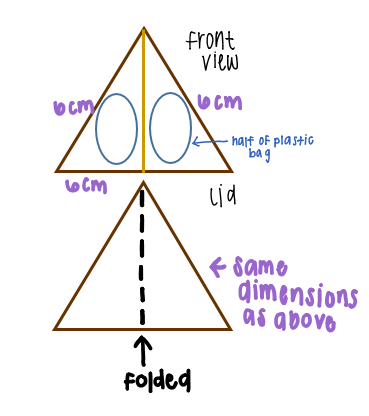 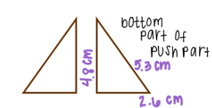 Product Testing Results